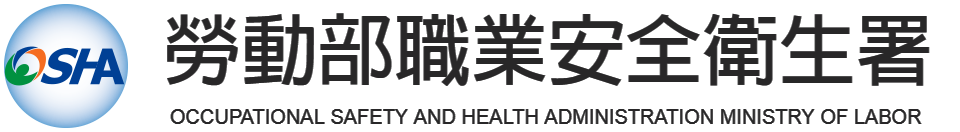 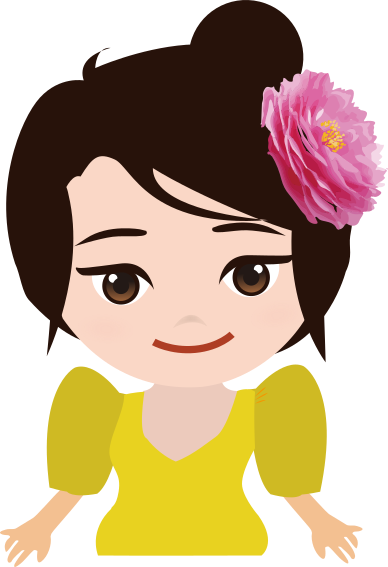 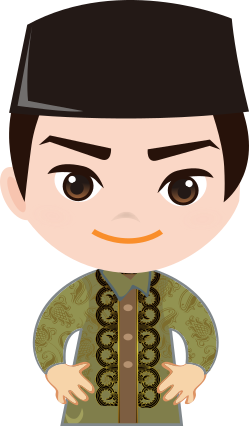 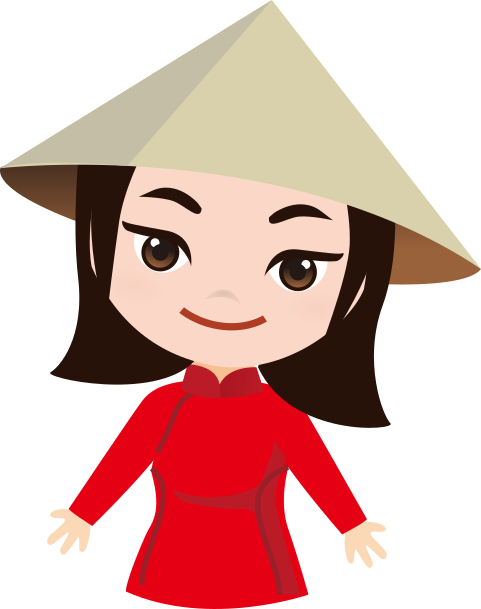 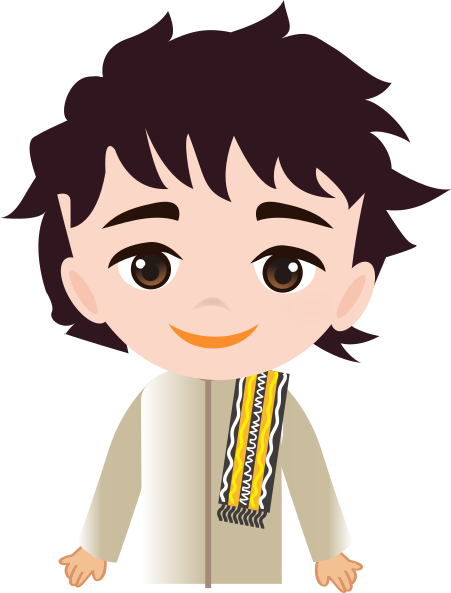 移工
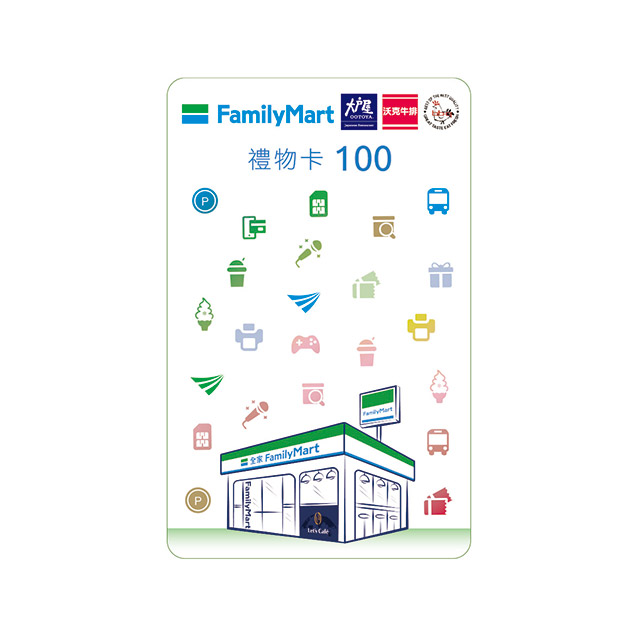 行動註冊加碼獎
(限量1,000張禮物卡，送完為止)
❚  活動諮詢  ❚
活動專線1：07-9689875 客服小組   osha@mail.elearn.com.tw活動專線2：02-8995-6666#8345  shan0524@osha.gov.tw 莊小姐
活動說明   即日起~2022.11.11
移工行動學習註冊加碼獎
職業安全衛生數位學習平台為強化國內工作者安全衛生教育訓練制度，並宣導國內企業僱主可推動移工建立行動學習提升職安衛知識，除了推出中、英、印尼、越南、泰國等多國語系平台上線，更優化移工行動學習流程，與僱主一同推進移工職安衛知識學習。

為鼓勵移工體驗行動學習，特舉行「移工行動學習註冊加碼獎」體驗活動，邀請僱主攜手移工參加，共同領取限量1,000份便利商店禮物卡。
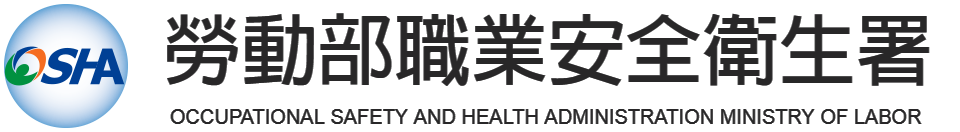 推廣活動
移工行動學習註冊加碼獎
即日起~2022.11.11
Picture
拍照紀錄
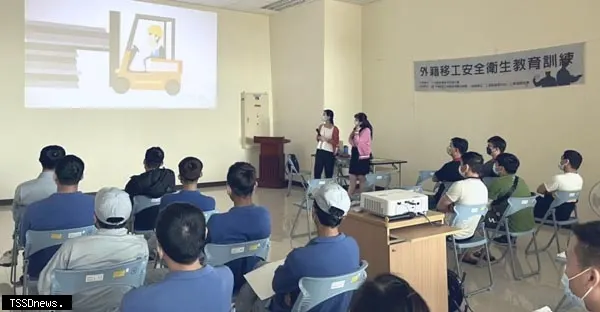 (限量1,000張禮物卡，送完為止)
拍照 3張活動照片
註冊 之移工帳號清單（姓名、居留證號）
上傳 活動資料
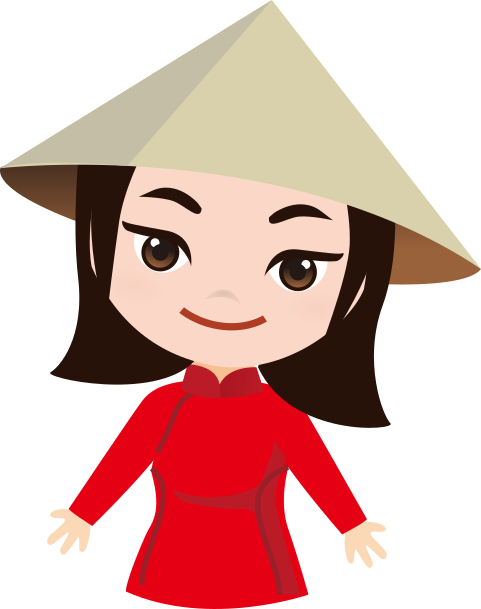 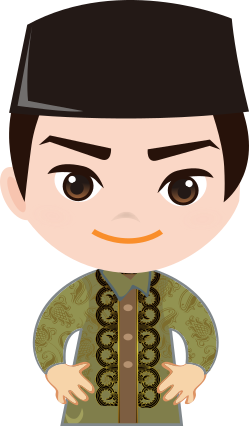 宣傳活動示意圖
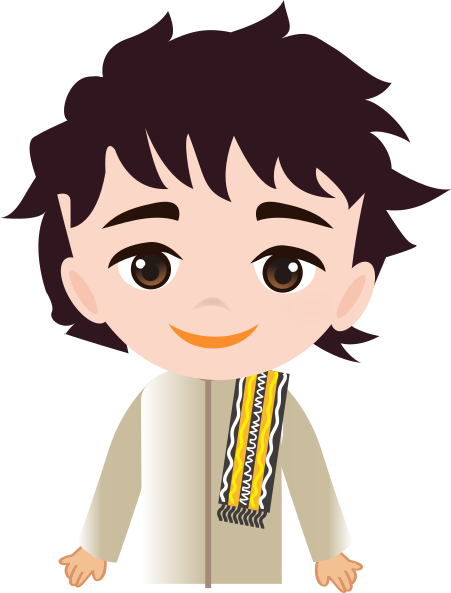 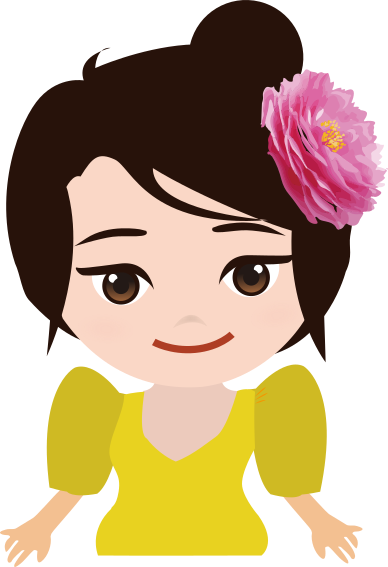 越南
印尼
泰國
菲律賓
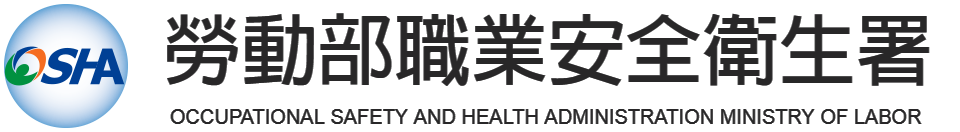 快速通關，活動懶人包
台下10分鐘。移工拿到禮物卡攻略
移工回報註冊完成
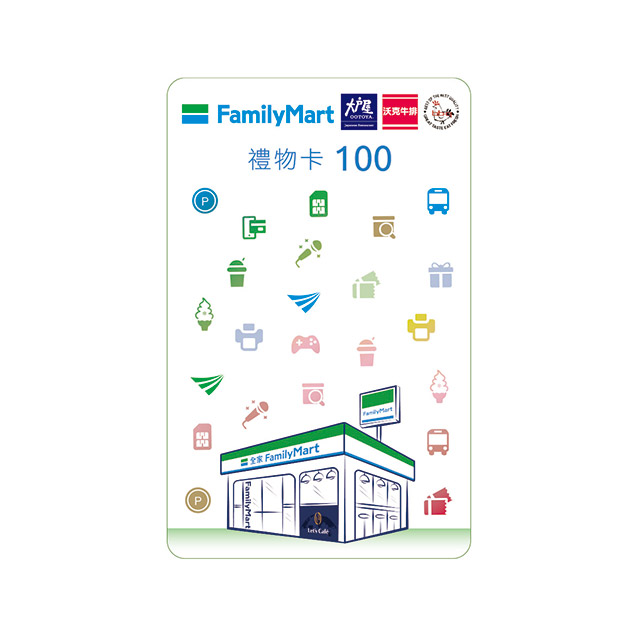 備手機、ARC居留證
務必完成登記，才能取得
禮物卡
註冊帳號囉～
兩種註冊方式擇一
1
3
報名。禮物卡送上門囉！
紀錄、上傳
召集移工
宣傳小卡，快速通關
恭喜獲得100元禮物卡
掃描QRcode註冊
限量1000張，送完為止
請移工使用手機掃描QRcode註冊
4
2
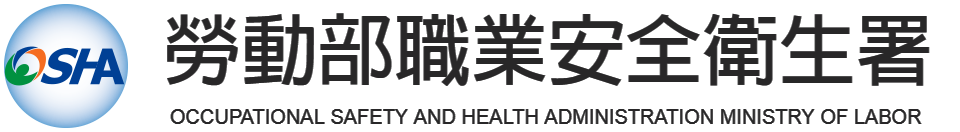 請你跟我這樣做
善用宣傳小卡
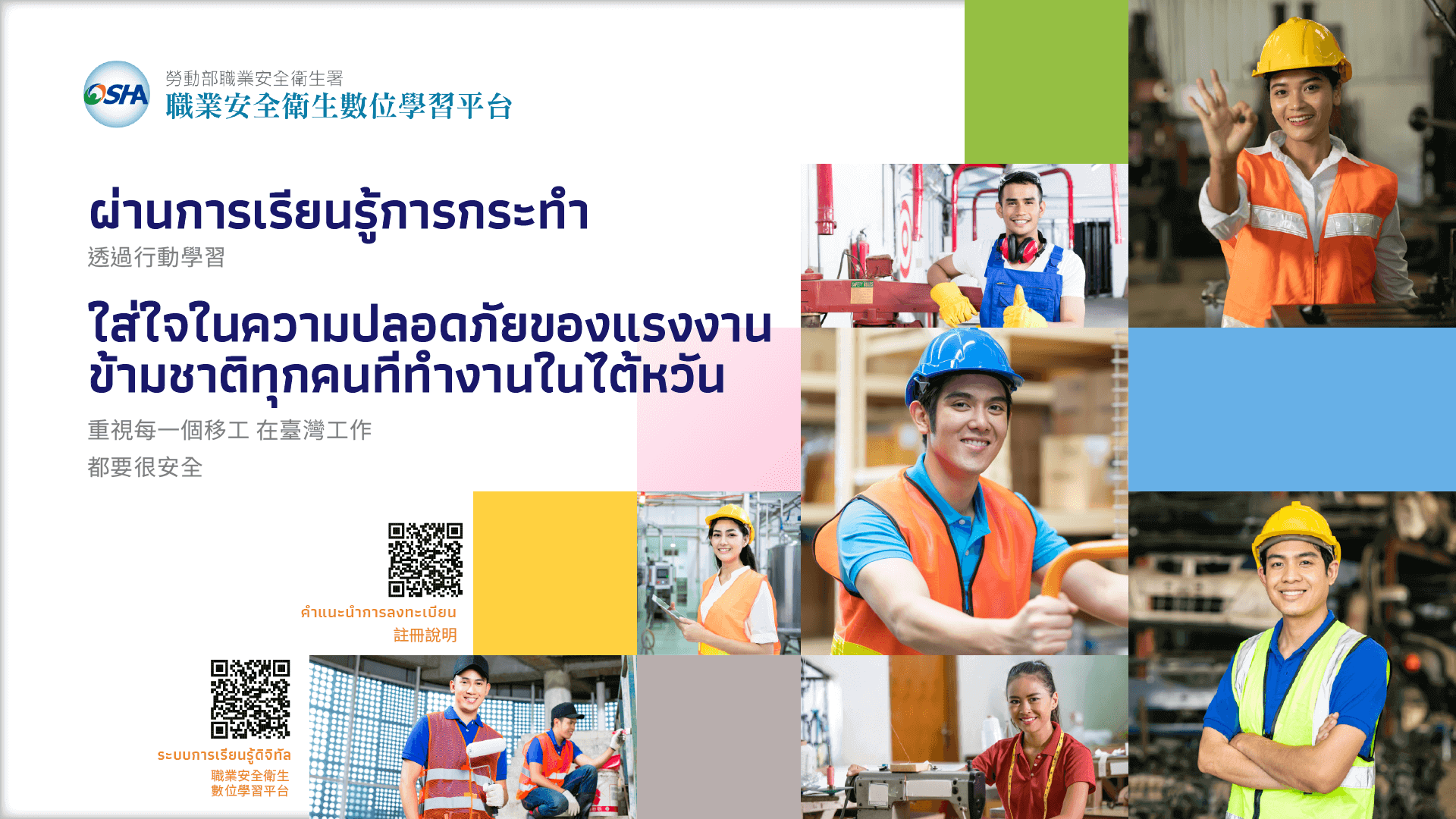 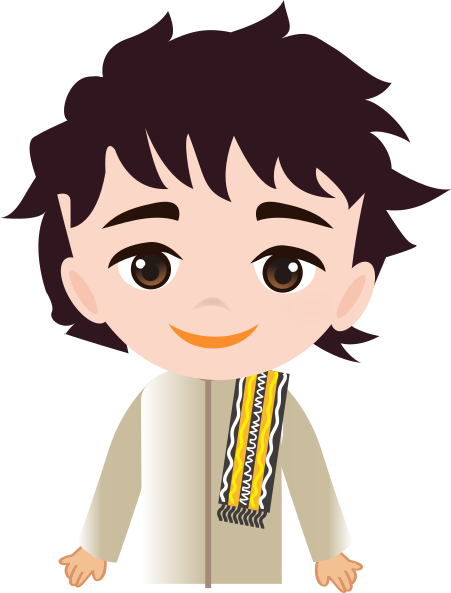 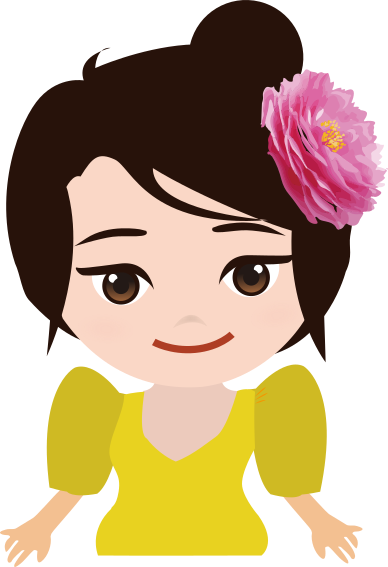 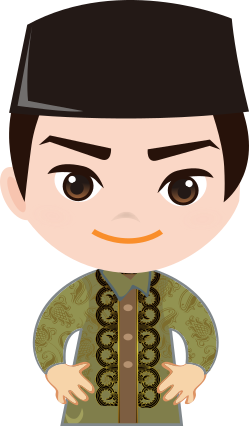 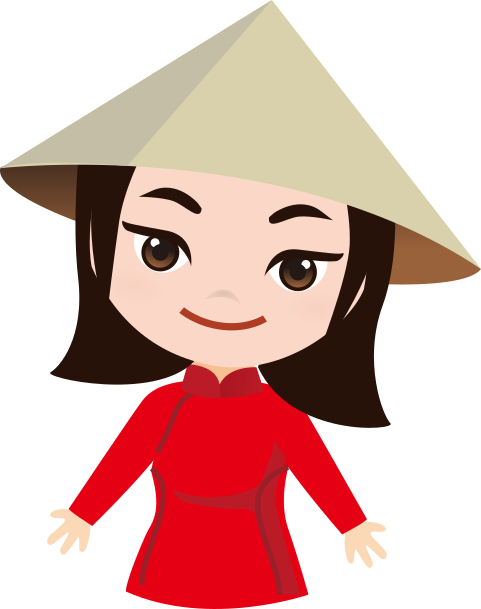 可至官網－「下載專區」下載宣傳小卡，挑選語系，使用PowerPoint即可自行編輯有企業識別的活動宣傳小卡喔！
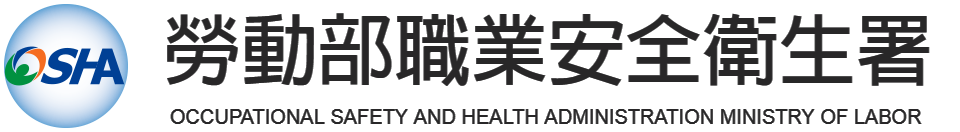 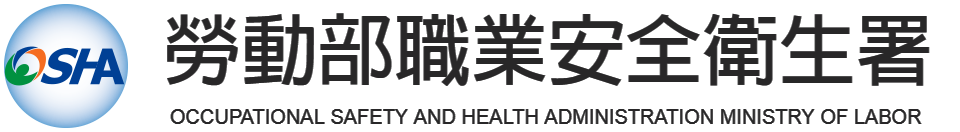 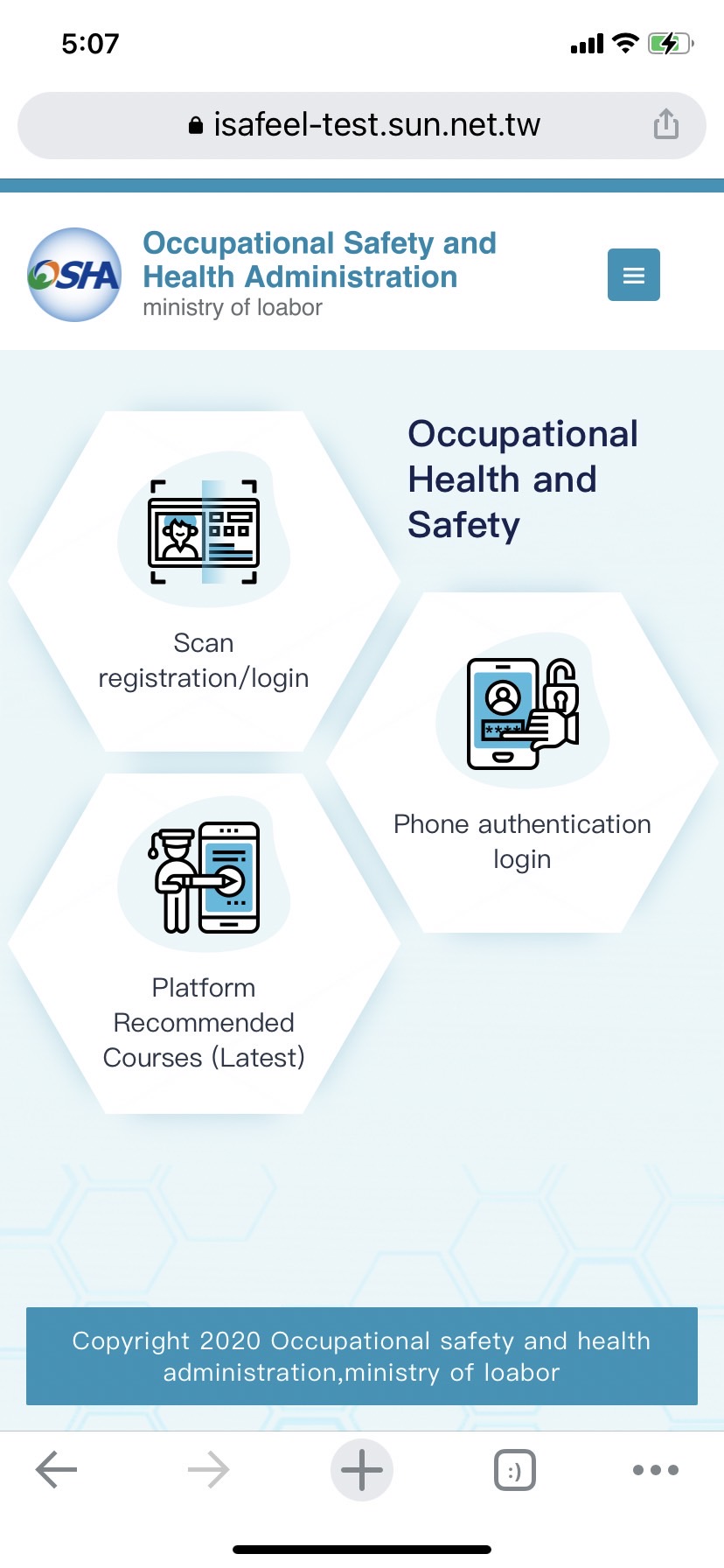 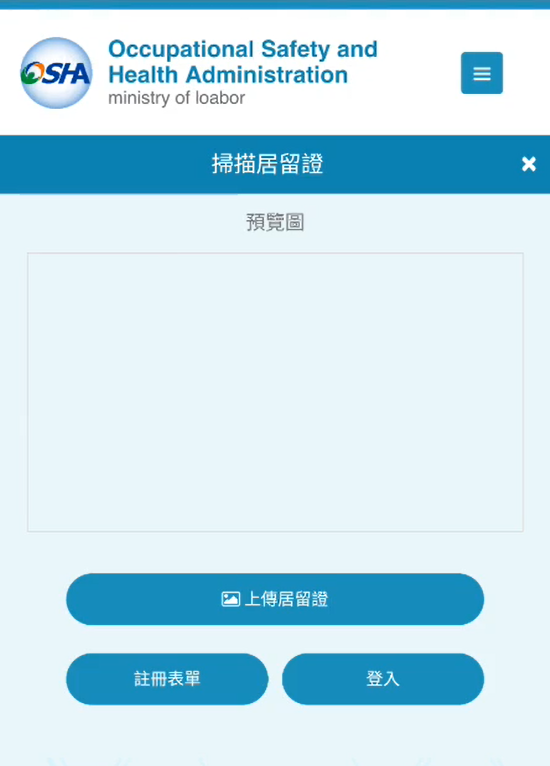 請你跟我這樣做
快速註冊
方法一輸入註冊
掃描宣傳小卡上的註冊QRCode
點選「手機認證登錄」
填寫少少欄位
確認註冊
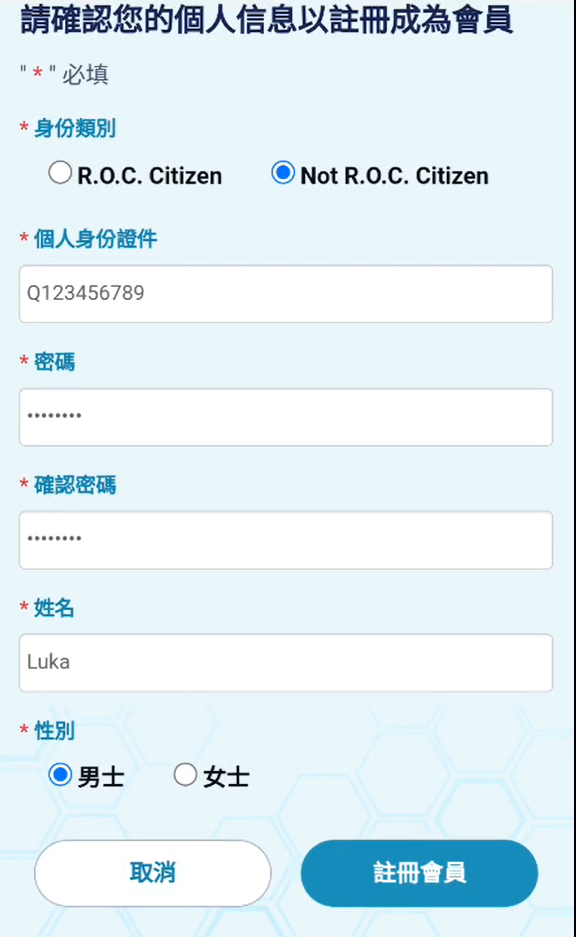 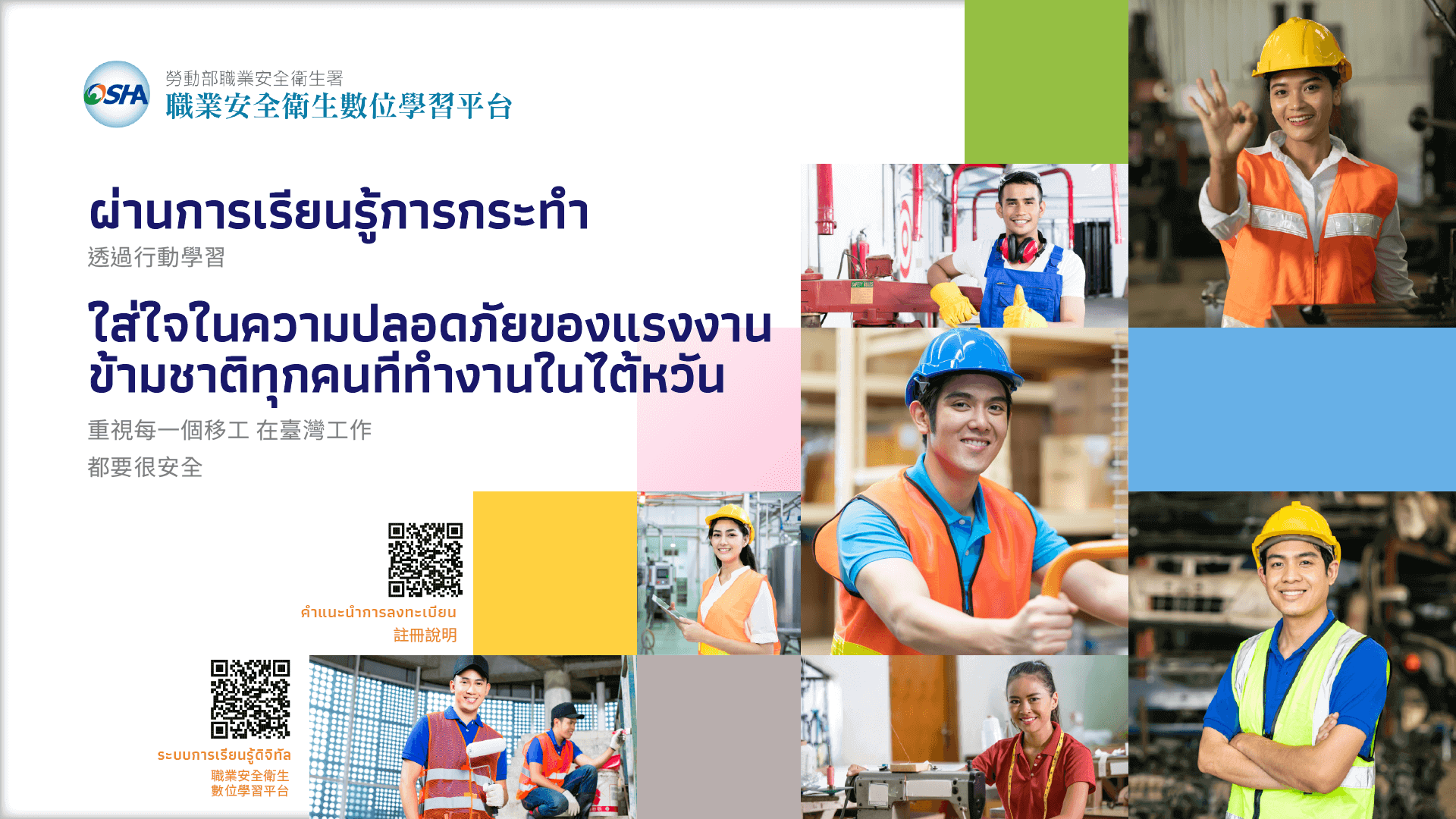 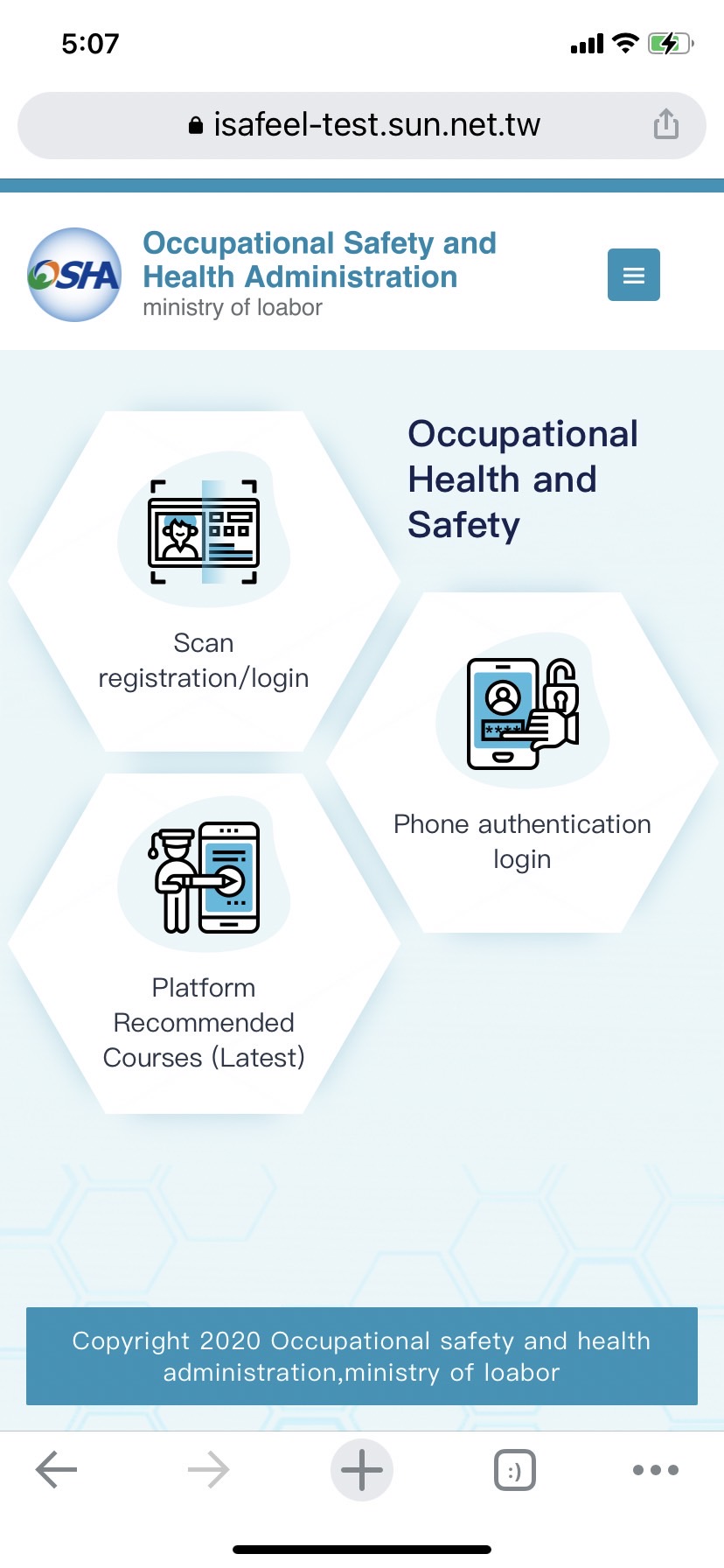 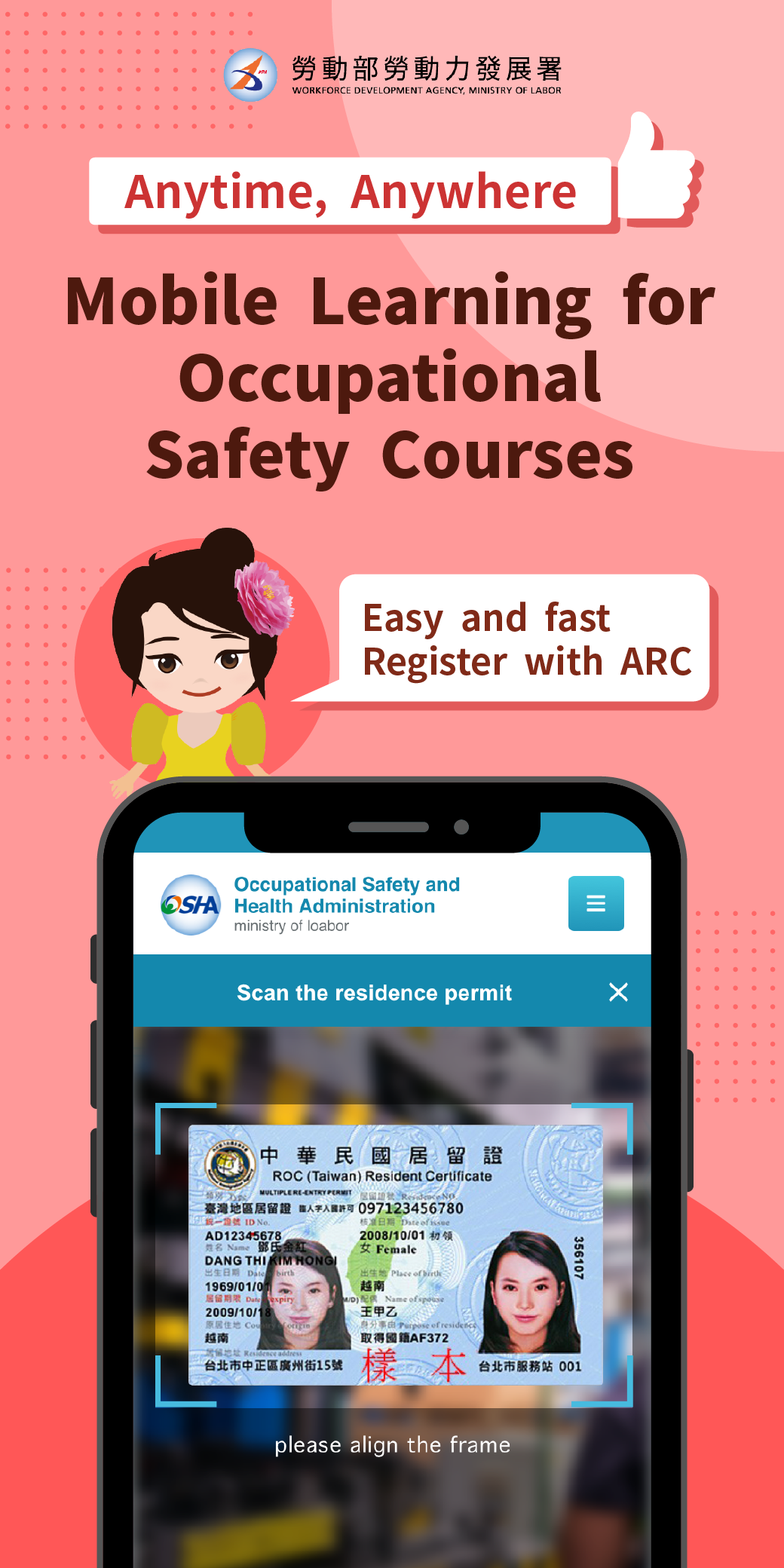 請你跟我這樣做
快速註冊
方法二ARC 掃描註冊／登入
掃描宣傳小卡上的註冊QRCode
使用ARC掃描拍照(請保留照片，每次登入可直接使用)
確認資料
註冊
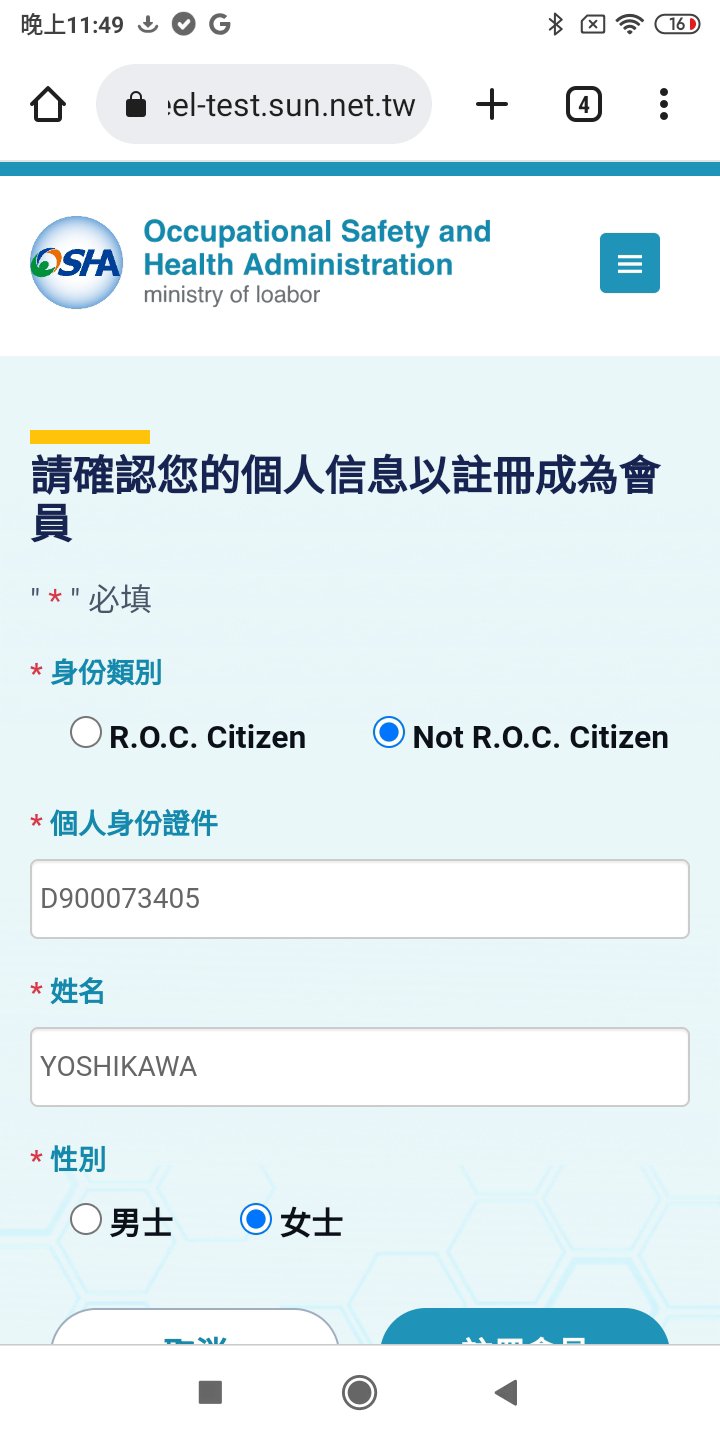 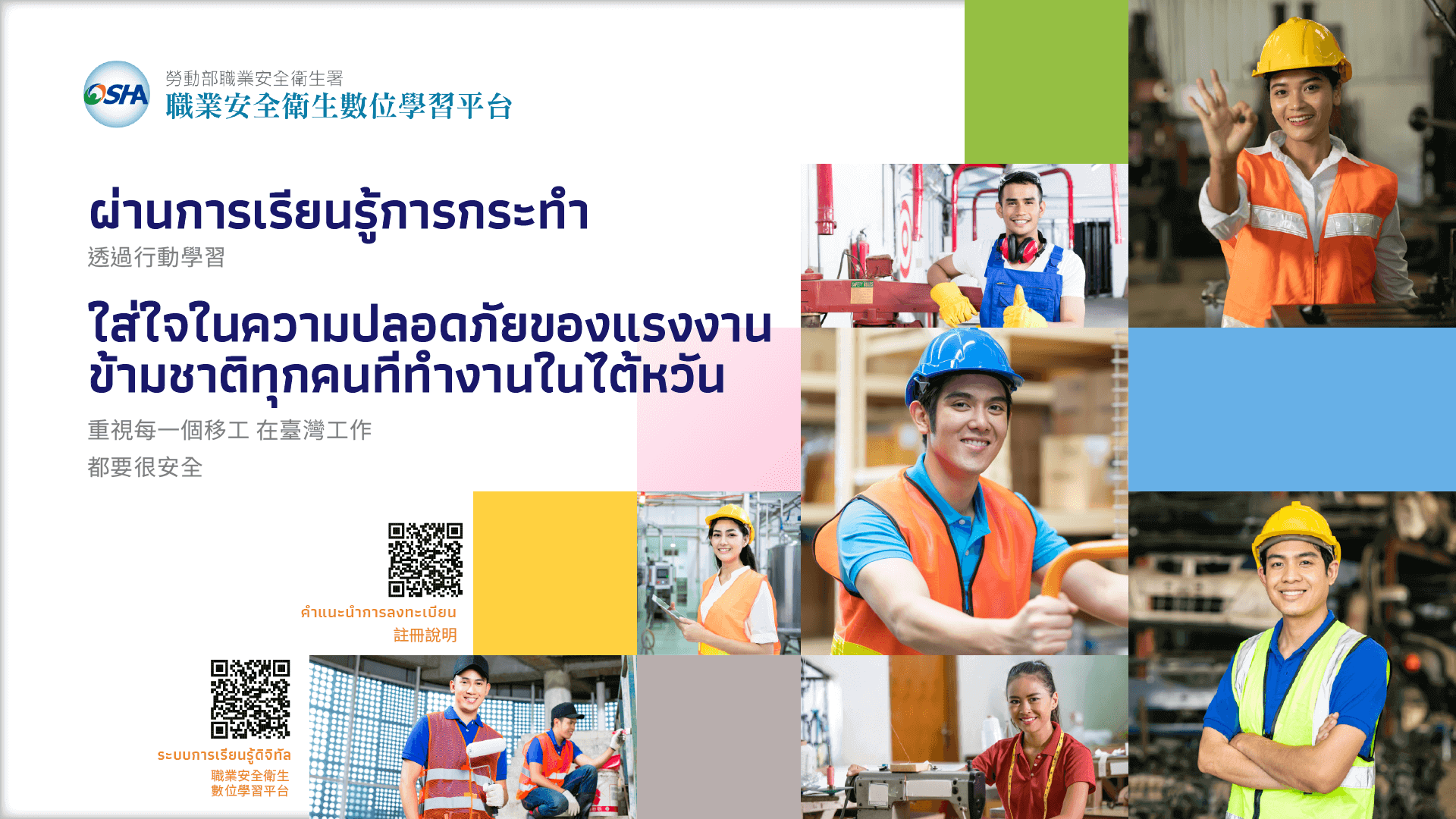 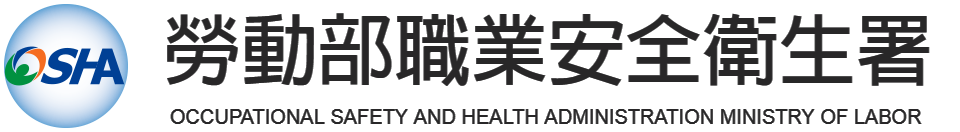 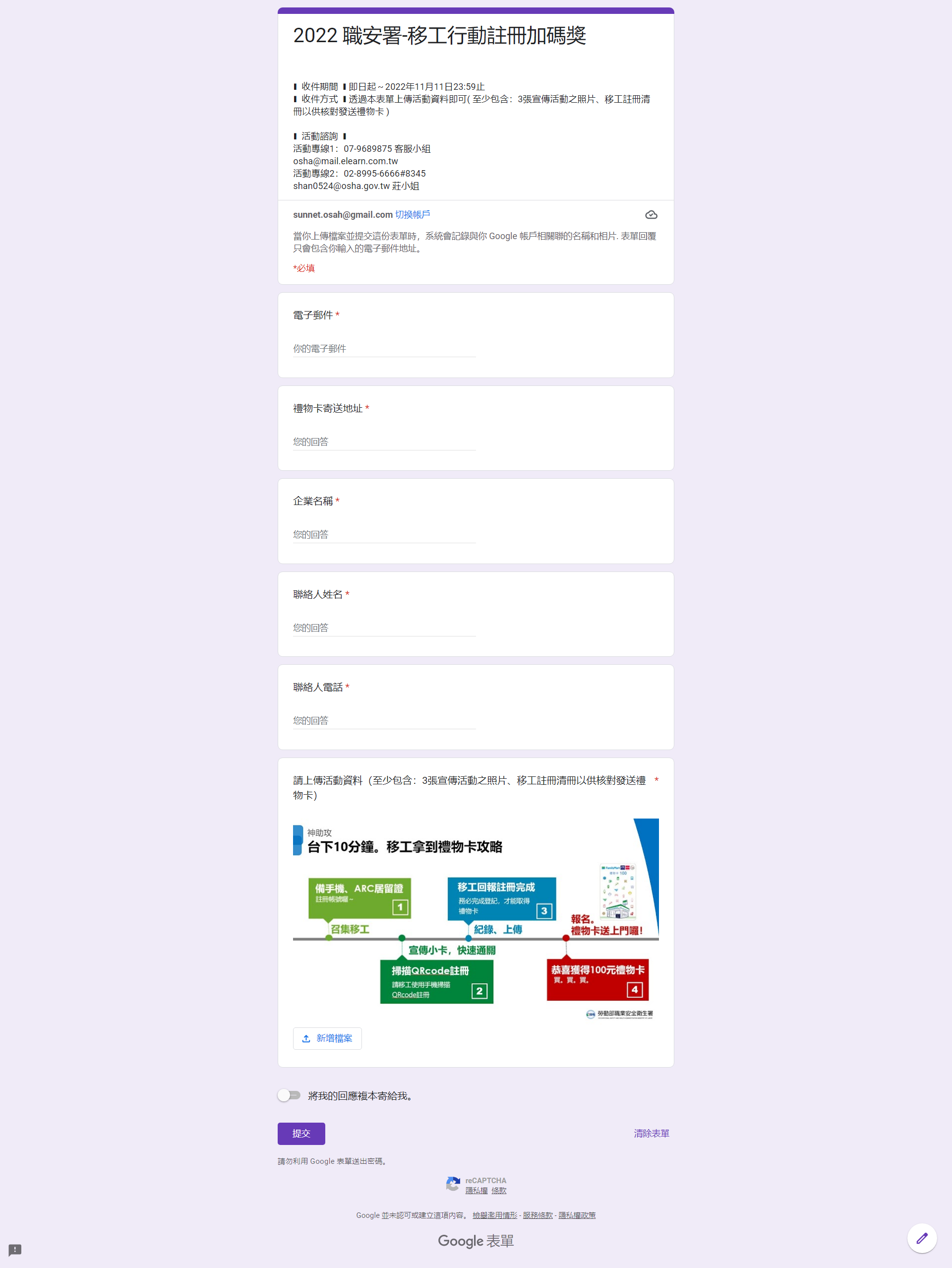 請你跟我這樣做
上傳活動資料
至少3張活動照片
移工註冊清冊（姓名、居留證號）
職安署 - 移工註冊加碼禮報名表
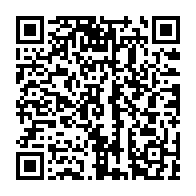 ❚  活動諮詢  ❚
活動專線1：07-9689875 客服小組
osha@mail.elearn.com.tw活動專線2：02-8995-6666#8345shan0524@osha.gov.tw 莊小姐
https://reurl.cc/dWp8e6
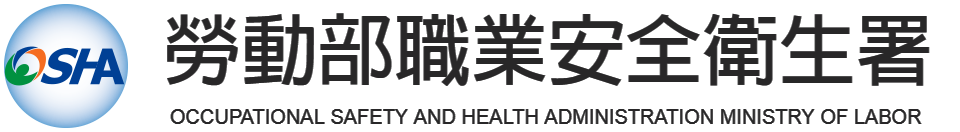